Houten ondergronden   DFA 2 – blz. 79-80
Kenmerken:
Natuurlijke uitstraling, organisch materiaal
Vorm divers ….. Afhankelijk van mode/trends
Onbehandeld = niet waterdicht (poreus)
Trekt vocht aan (het ‘werkt’ = uitzetten/krimp)
Gevoelig voor schimmelaantasting
Gebruik:
Vazen, bloembakken, decoratie, schalen
Onderhoud:
Niet te vochtig + warm bewaren (donker tegen verkleuring)
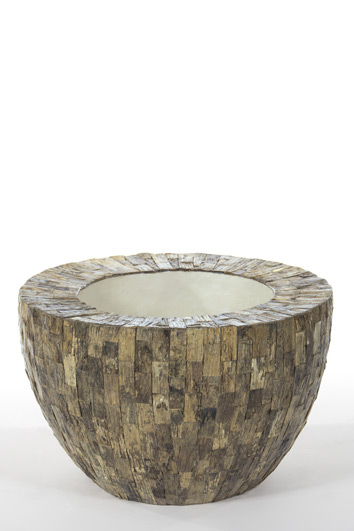 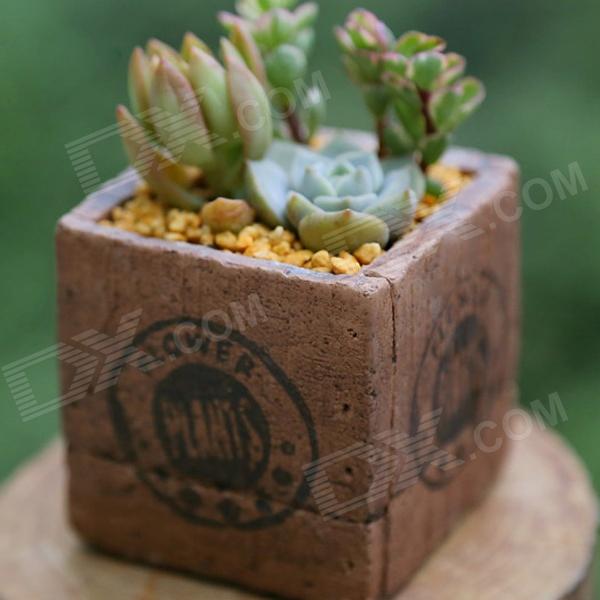 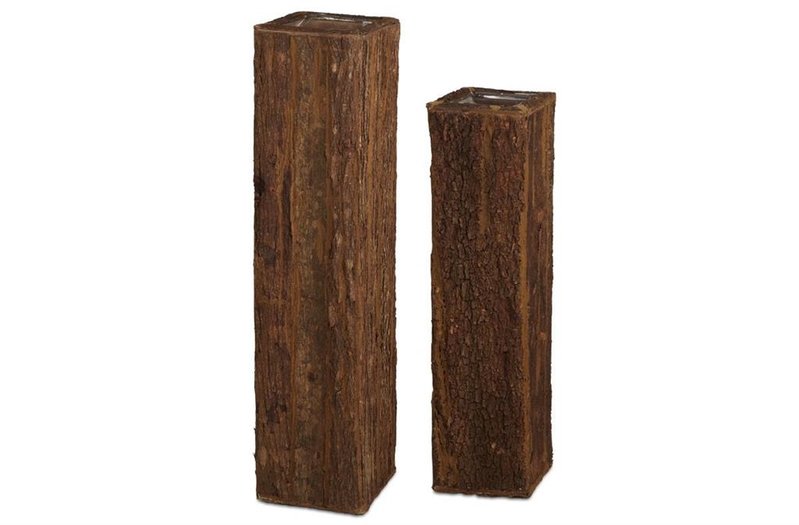 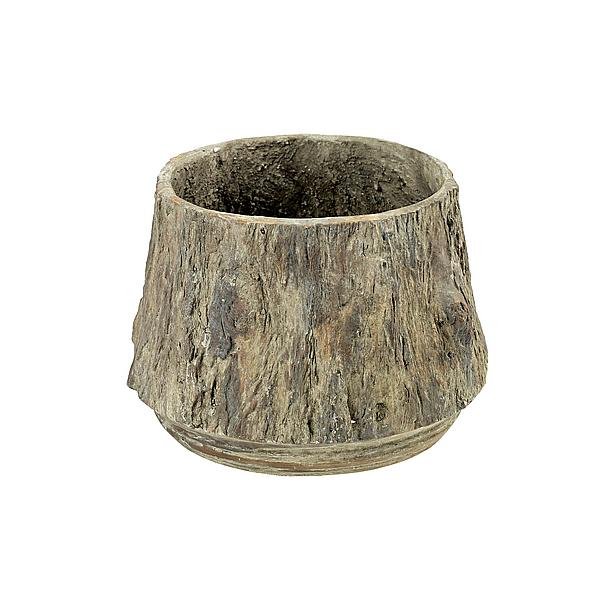 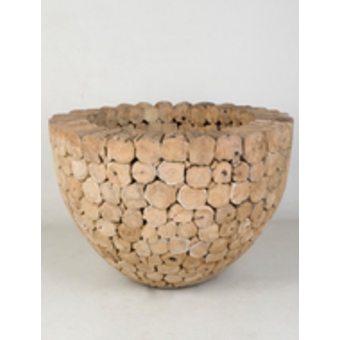 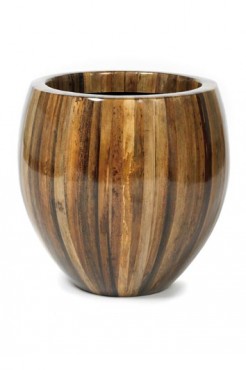 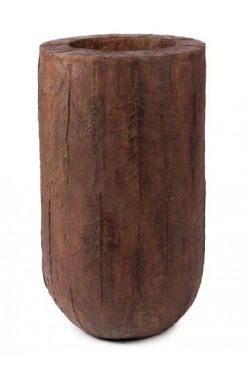 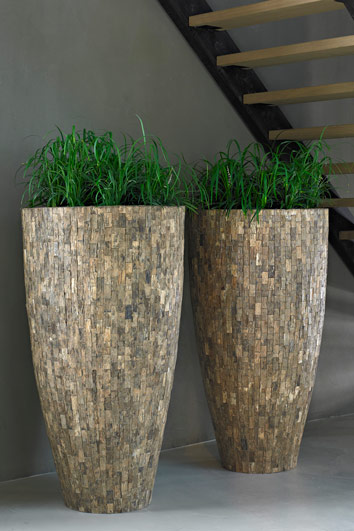 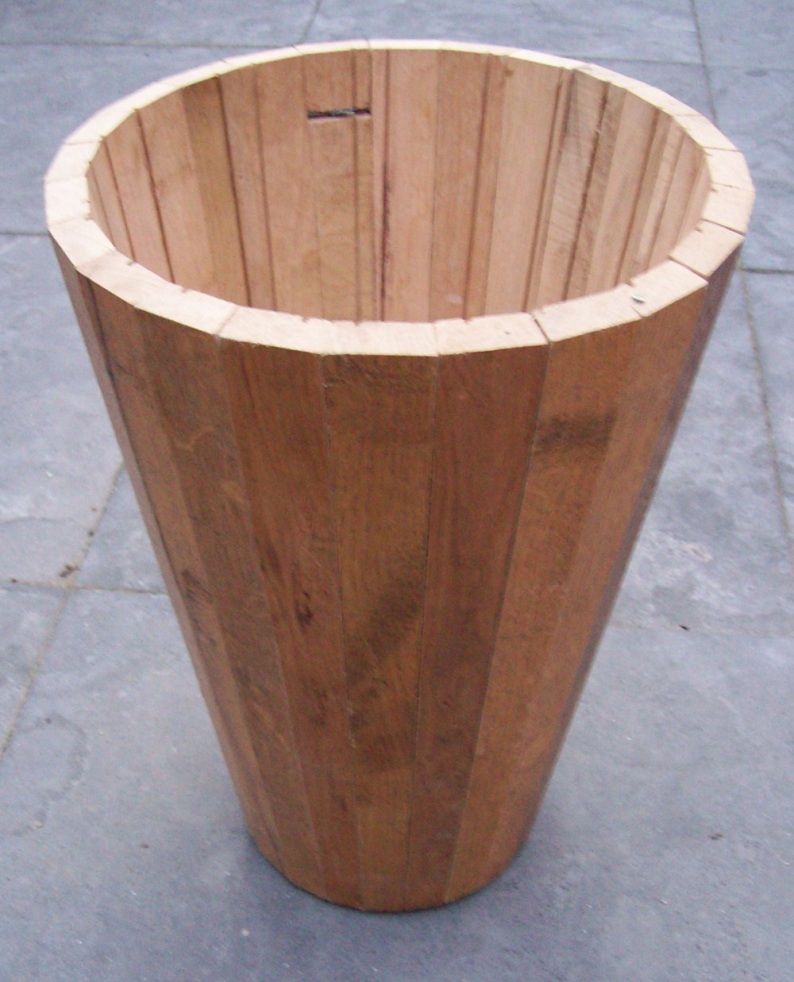 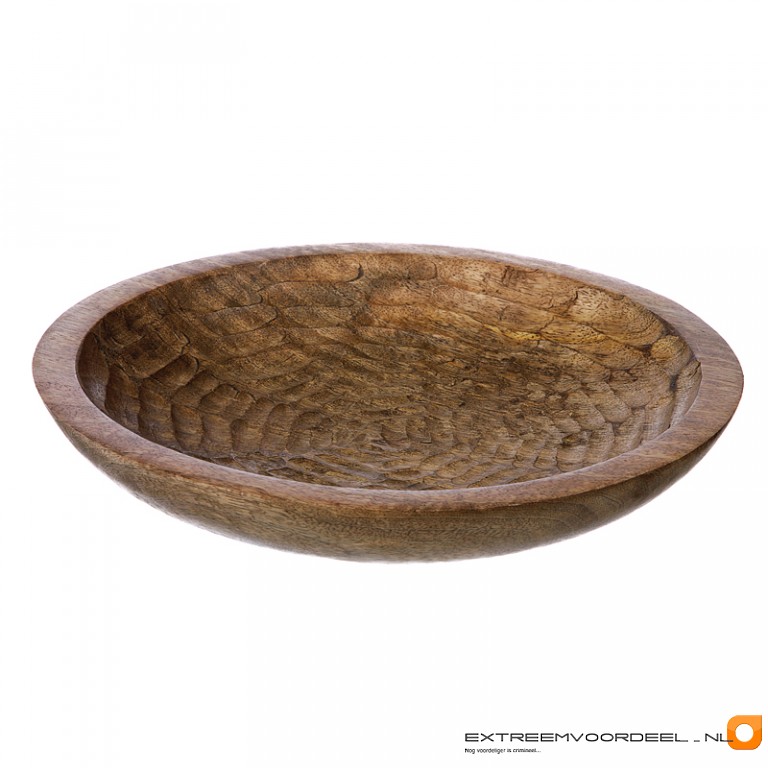 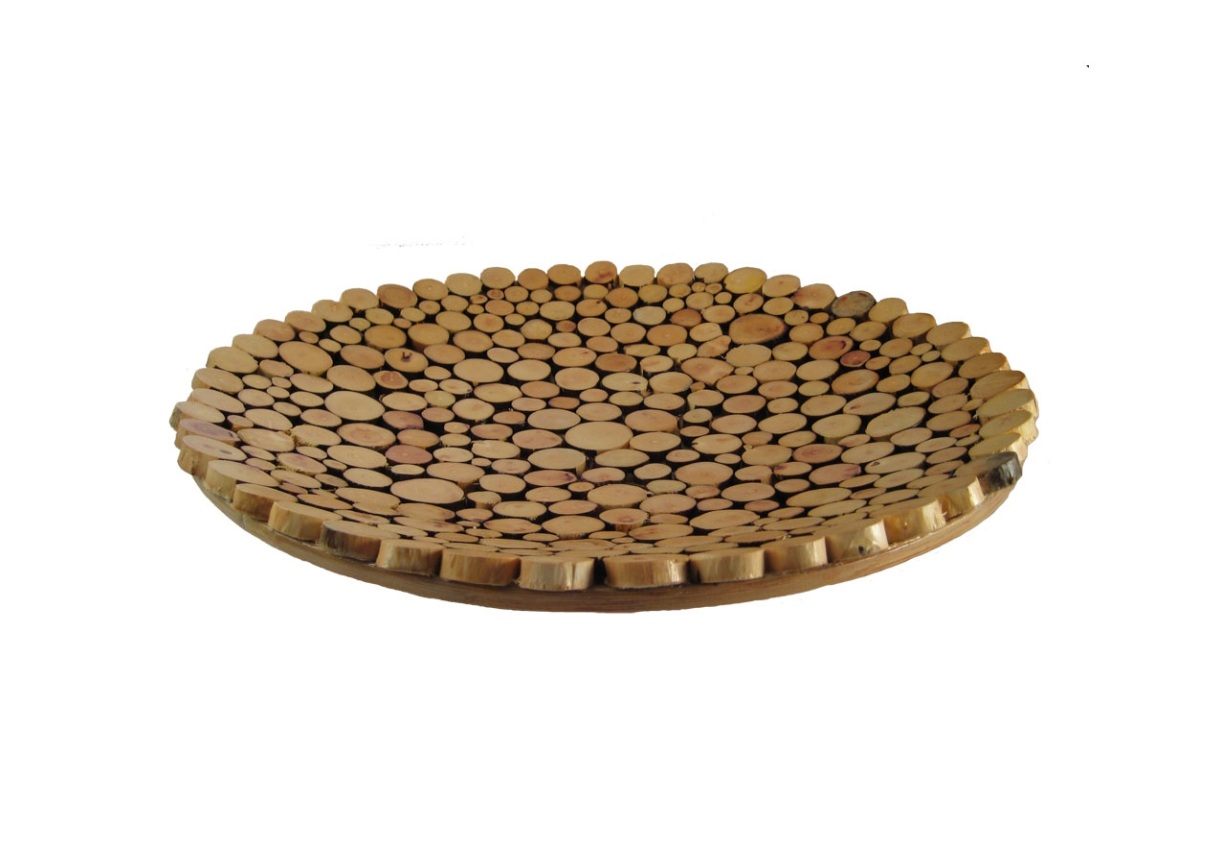 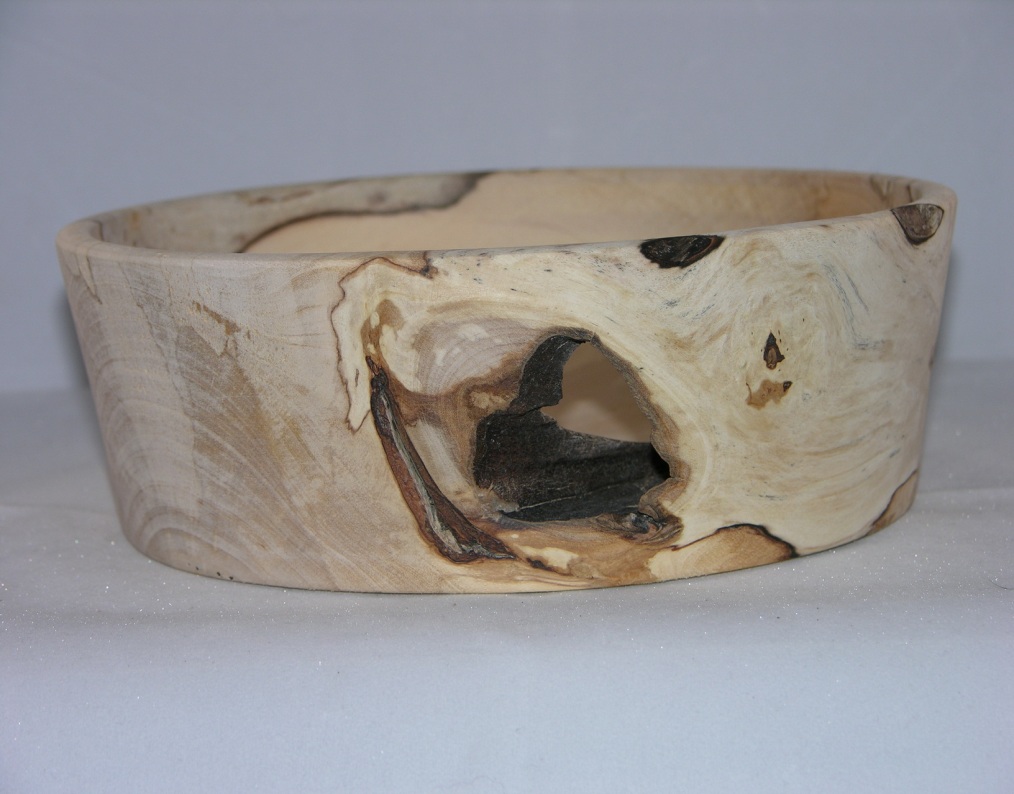 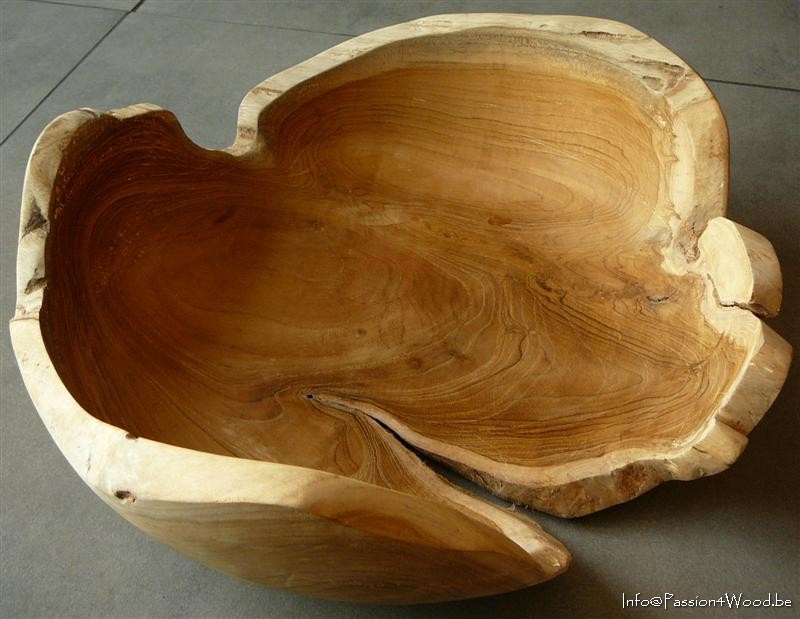 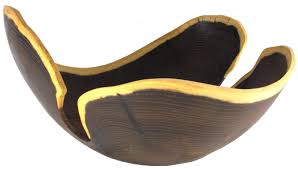 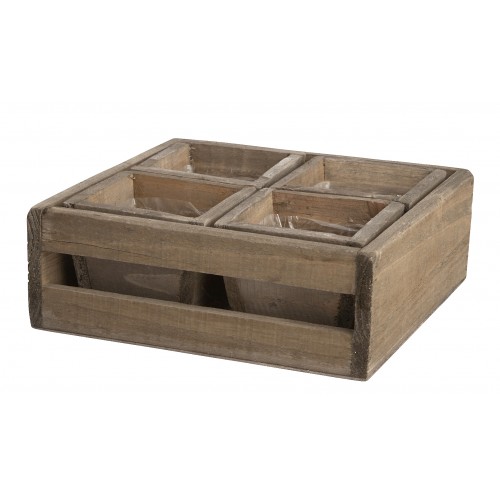 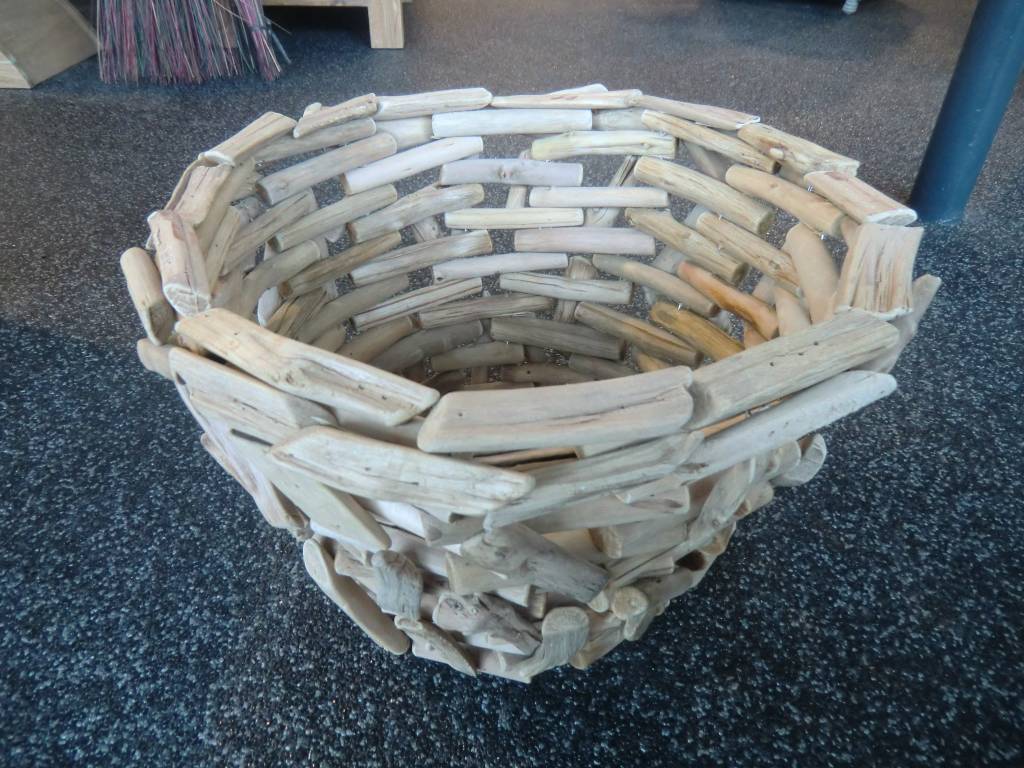 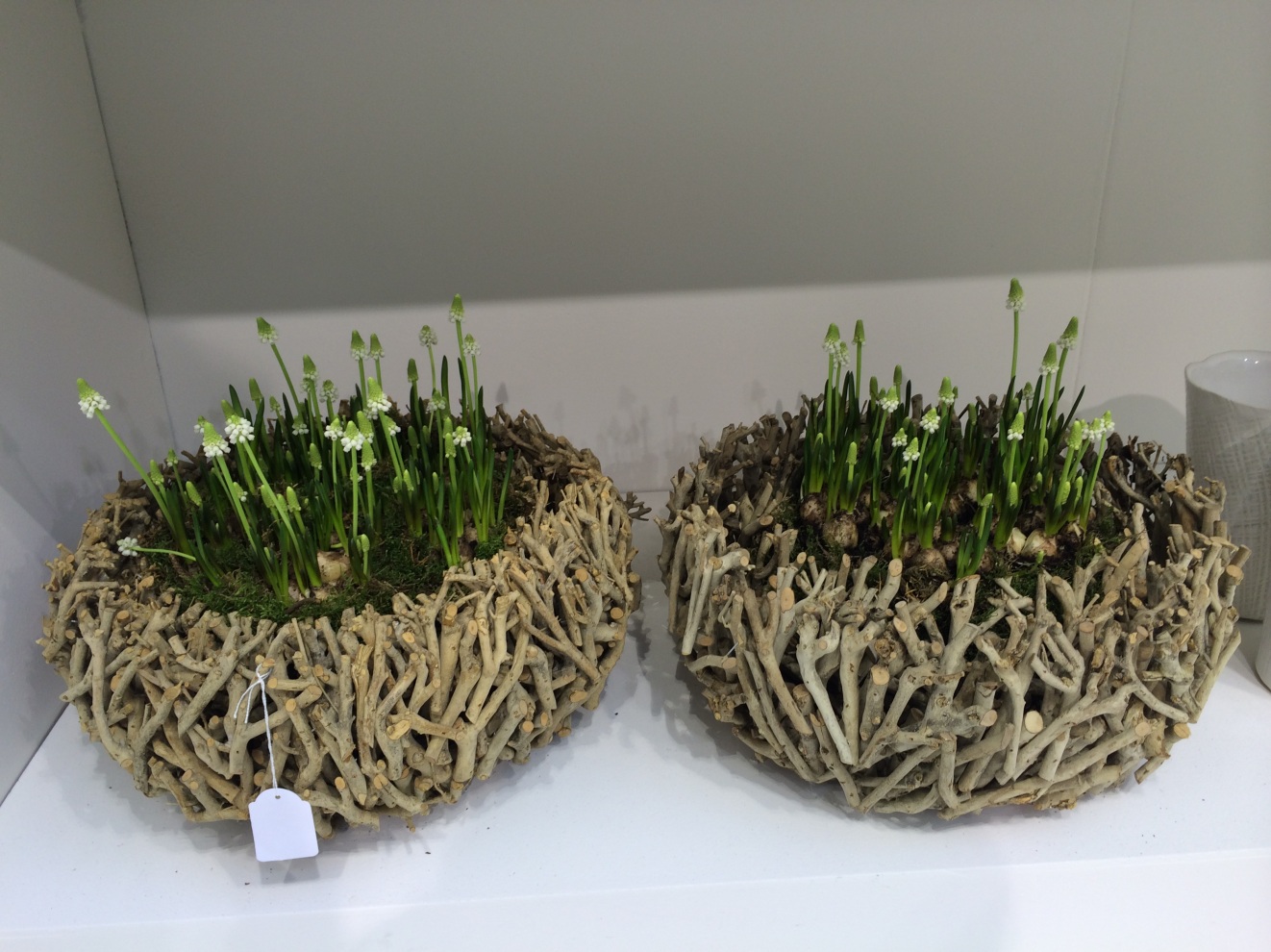 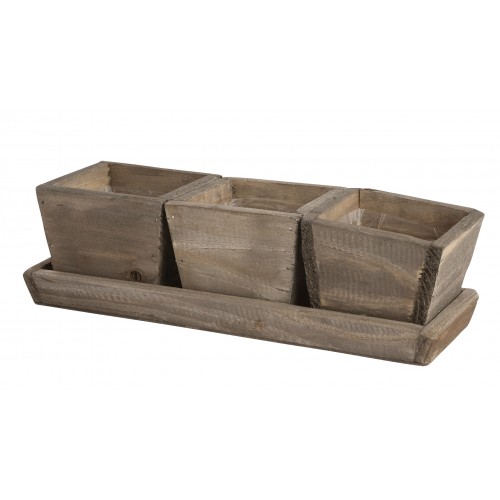 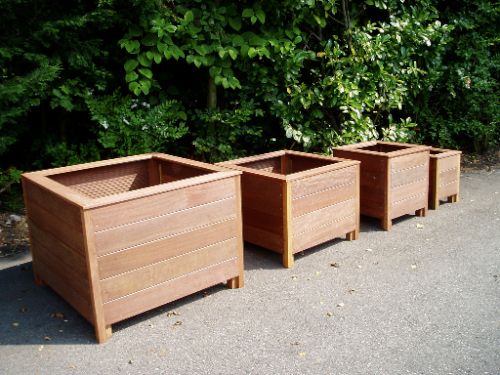 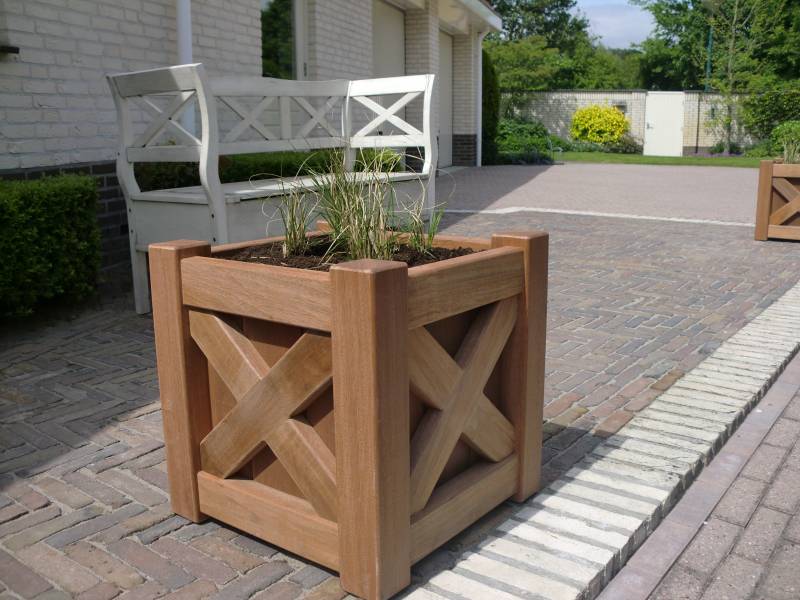 Zuilen van hout
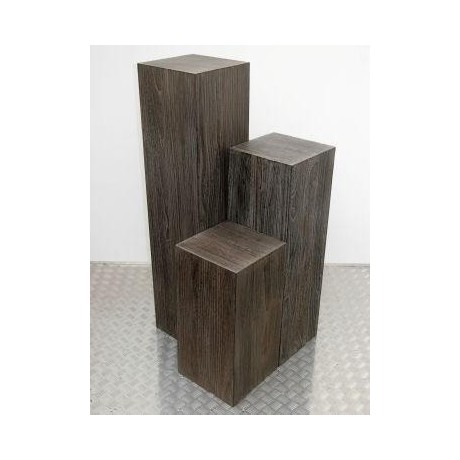 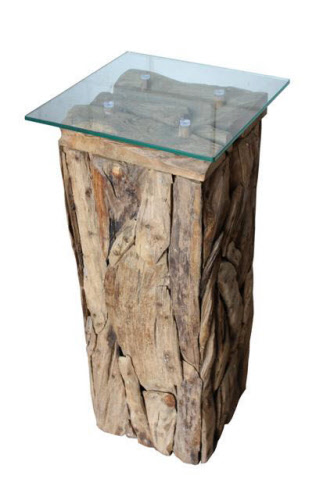 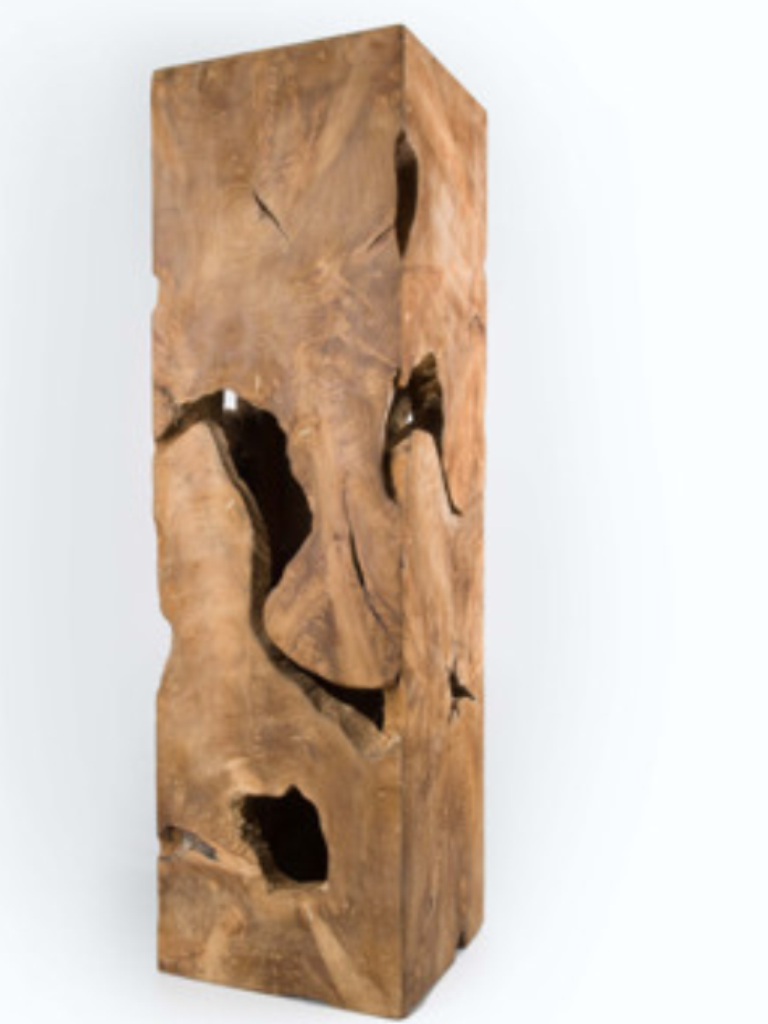 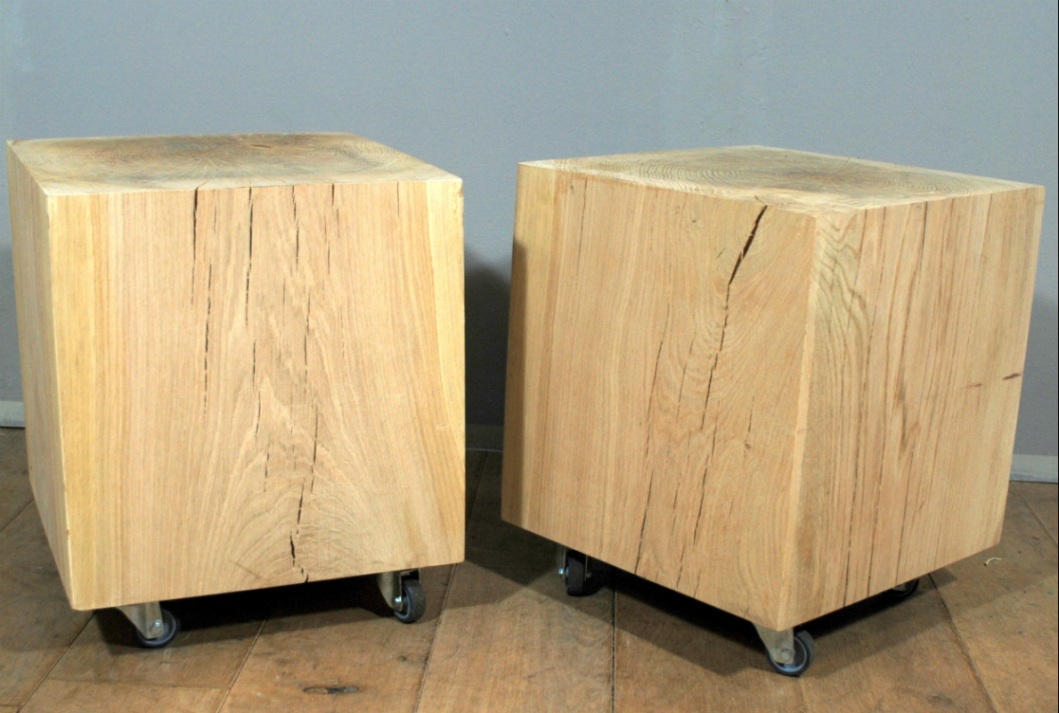 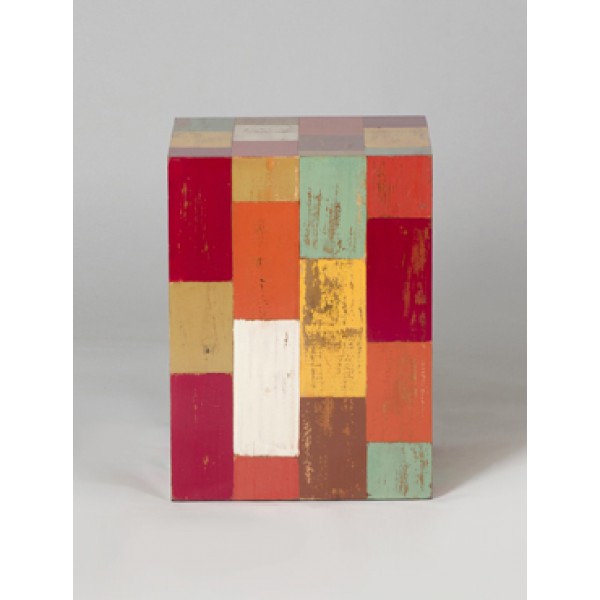 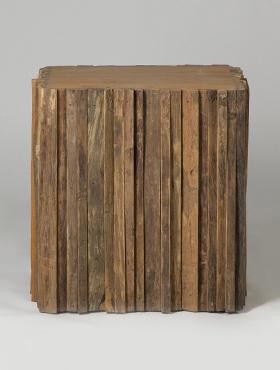 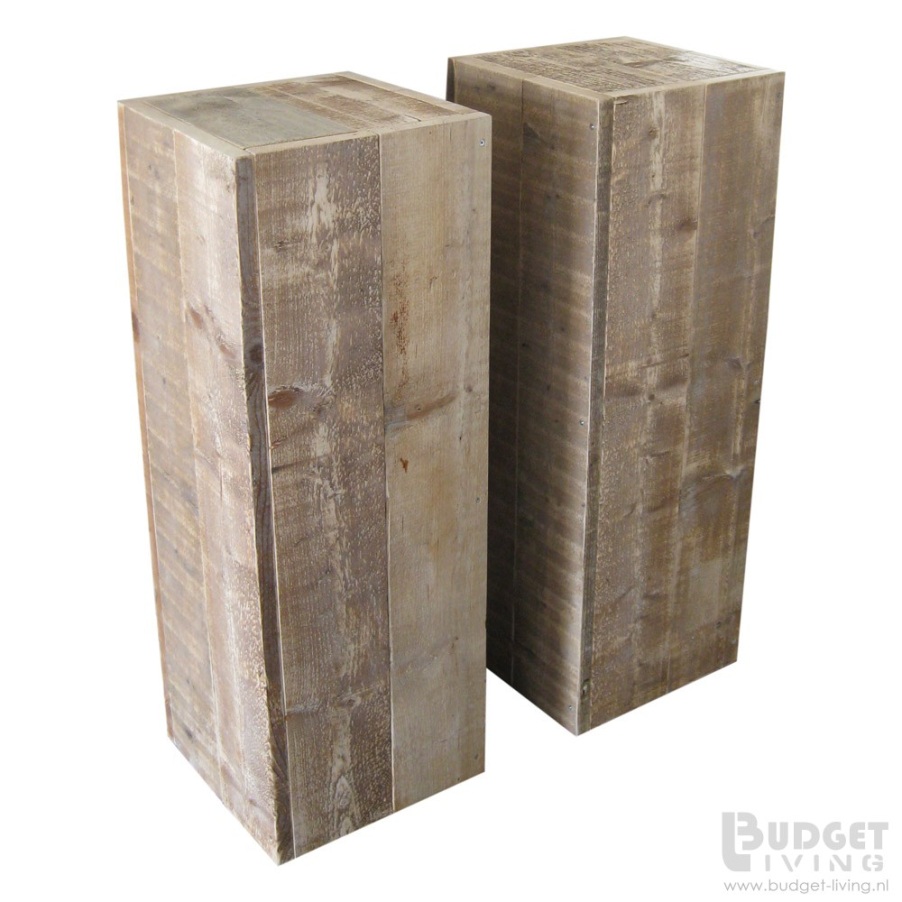 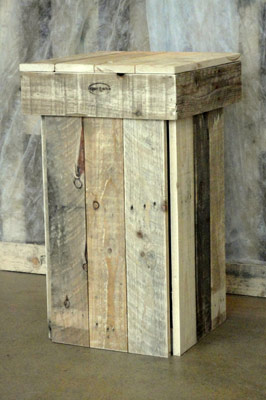 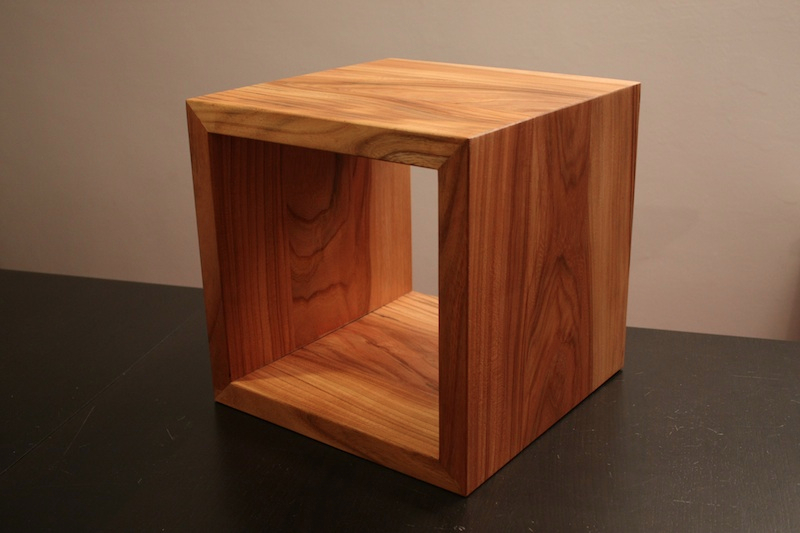